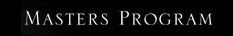 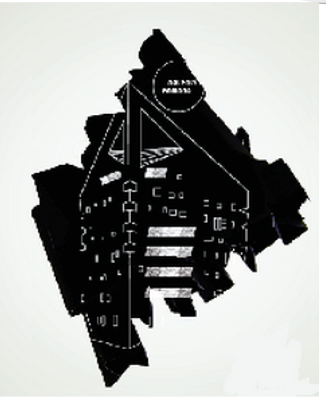 Masters of Science in Marketing Research ProposalTarget Start Date: Fall 2015
Katherine Beard
Kenley Hoang
Araceli Lopez
Kimiya Oghabian
Cassaundra Ramirez
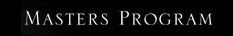 Company Description
Mission Statement
To develop young men and women who are high achievers with active and creative minds, which are committed to learning by doing. This program is designed to equip these individuals with the skills and knowledge to become a part of the rapidly growing global business environment.
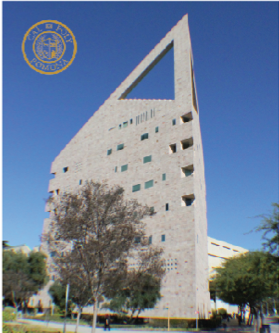 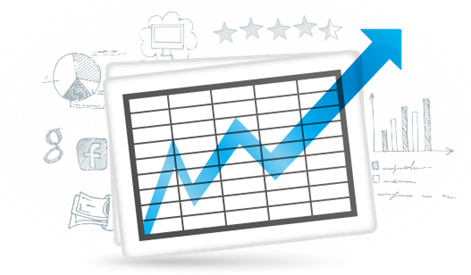 The MSMR at Cal Poly Pomona, is designed so that students can enhance their learning and take their education to the next level.
Faculty includes published scholars that are already experts in their careers
People who choose to do their Masters program at Cal Poly can benefit by being able to specify in an area that best suits them.
The students graduating will have developed better communication skills, will be experts at problem solving and they will have ethical and global awareness.
Competition
1. University of Texas at Arlington
	Bachelor's, 3.1 GPA, approx. $20,000 tuition for a non resident. Only MSMR in Texas.
2. Michigan State University
	Bachelor's, 3.00 GPA within last two years, must have basic skills and knowledge in accounting, and marketing
3. Columbia University
	Acceptance rate average GPA: 3.7, minimum of 30 credits completed, three-semester program, $1,568 per credit point; does not offer need based financial aid
4. Wisconsin School of Business
	Two-year curriculum with summer internship, minimum bachelor's degree and two-years of professional work. $49,000 tuition for non-resident for nine month period.
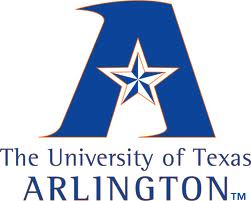 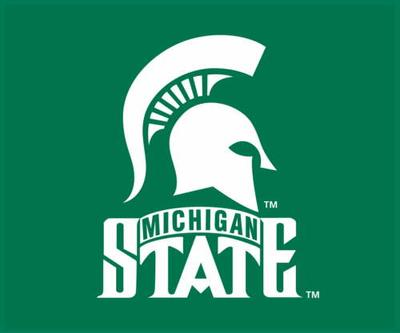 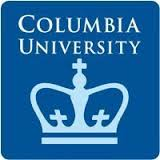 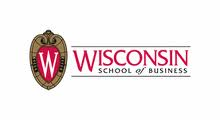 Segment Analysis
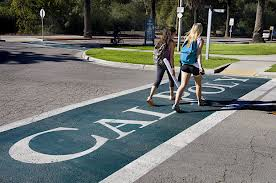 In the 2012, 10,740 students who attended Cal Poly Pomona were in the age group of 22-34. Most people in this age group are looking to start their families and seeking higher income career opportunities 
Also in the year 2012, Cal Poly Pomona had 4,229 students enrolled into the College of Business Administration.
 660 of those students were in enrolled into the Marketing Program
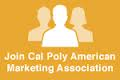 S
W
TRENGTHS
EAKNESSES
T
HREATS
Economic Conditions: Difficult to get funding for students.
Campus Culture: Program with Quarter System, Need for more buildings and parking.
Legacy: Serving Community over 64 years
Ranked #34 Top Regional Universities
Knowledge: diverse qualified faculty members
“Learn by Doing”
Prime Location
Your text goes here
O
PPORTUNITIES
No direct competitors in CA
10 programs across country
Possible online or distance “masters” programs have more flexible programs
Demand: Marketing and survey research increase of 53%
Uniqueness: first institution to have a marketing research program in CA
Target Market
Profile: people that wish to pursue a degree in a professional marketing career
Interest in market and survey research
Interest in marketing management
Size: concentrated marketing, focus on students with a Marketing interest
Allows for more consumer knowledge in order to fulfill those consumer needs
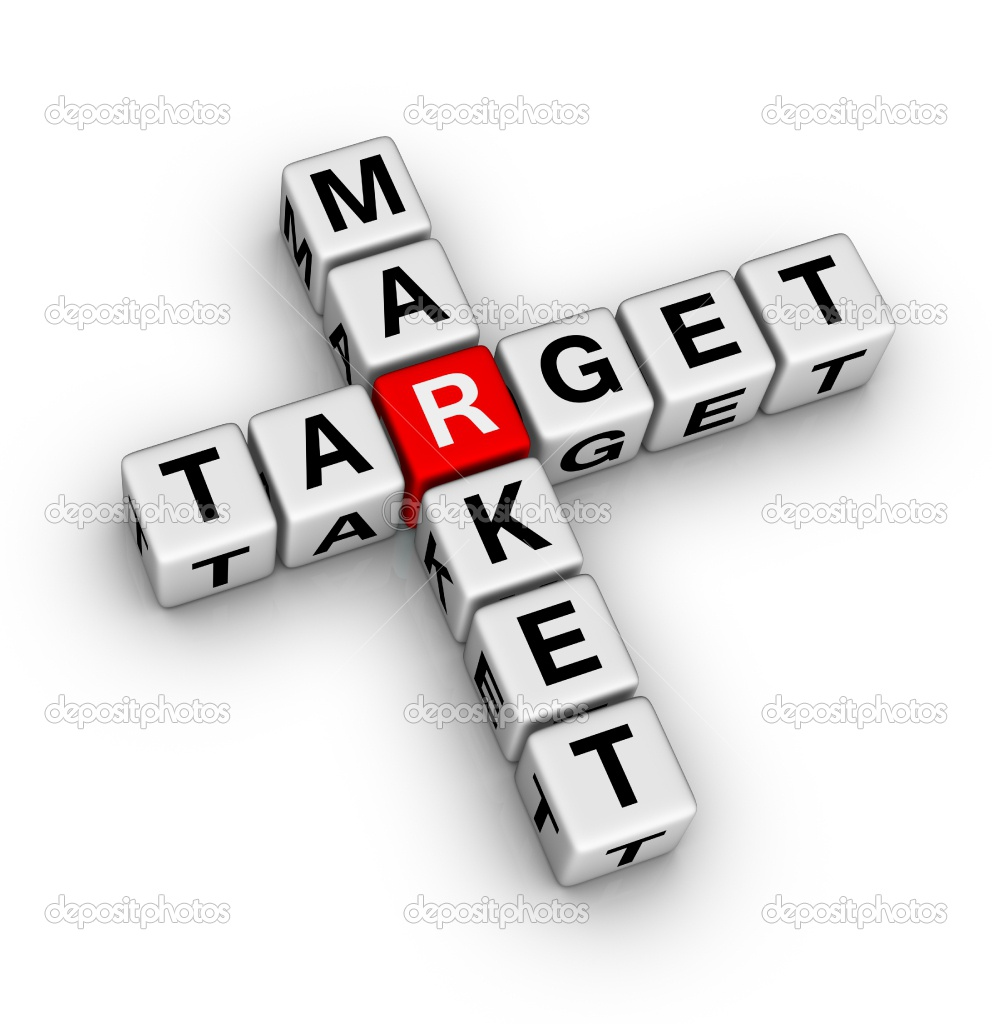 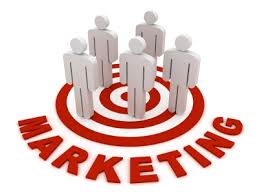 Positioning
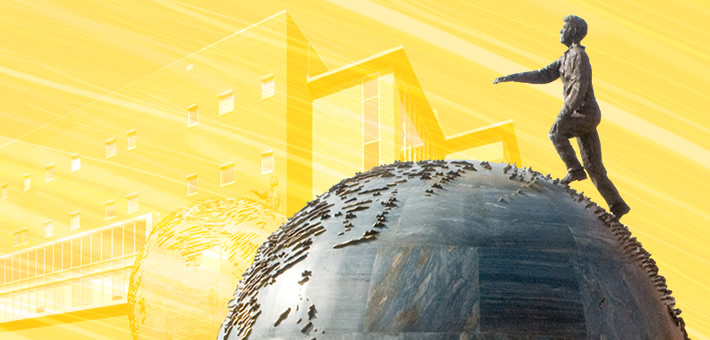 No competitors in California
Only 10 similar programs in the US
Unique positioning advantage
Practicality: Specific tangible skills
Applicable to many jobs
Long term career prospects
Sustainable
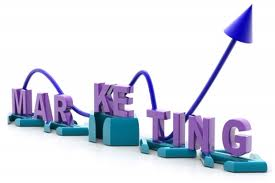 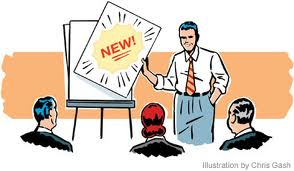 Marketing Mix
Product
- MSMR: graduate level program offered through the CBA, available to those who wish to further their education in the marketing field. 
-Two-year extensive program; will be the first of its kind in California. 
-Prepares students to aim for better careers by providing them with certain skills and knowledge and can be completed in much shorter time than PhD.
Price
-How many courses and units taken and how long they plan to attend. 
-Planned tuition cost: approximtely $3600 per quarter. Fees do not include books and supplies, housing, etc.; also differ depending on the status of the student. 
-Financial aid: grants and scholarships. 
Students who do not qualify or require additional financial assistance also have the option to apply for a loan.
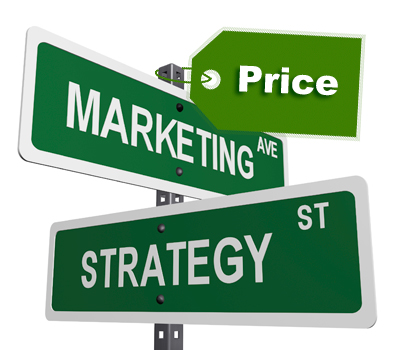 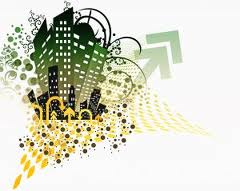 Marketing Mix
Promotion
            -Advertisements: Business Magazines:LA Business Journal , direct marketing
           - The promotional strategies should focus on CPP philosophy of “learning by  doing”
          - Collaborate and recruit prospective students through local colleges
Distribution
           -Contact through email, phone calls, and letters to inform and invite prospective students and alumni.
         -The school should create fliers, advertise in local and international newspapers informing prospective about the unique program that is the first to be introduced in California.
     -As stated in the promotion strategies, Cal Poly Pomona should work with intermediaries or collaborate with neighboring schools such as UCs, States and Community colleges to broaden awareness of the program.
Thank you for listening
References
“Master of Science in Marketing.” Columbia School of Business. 30 Apr. 2013. Web. Retrieved from http://www7.gsb.columbia.edu/ms/marketing
Taraporewala, Azmin.“What is Marketing Mix?” buzzle.com. 22 Aug. 2011. 30 Apr. 2013. Web. Retrieved from http://www.buzzle.com/articles/what-is-marketing-mix.html
“Master of Science in Marketing Research.” The University of Texas at Arlington. 2013. 30 Apr. 2013. Web. Retrieved from http://www.uta.edu/msmr/
“MS in Marketing Research.” Michigan State University. 30 Apr. 2013. Web. Retrieved from http://marketing.broad.msu.edu/msmr/
“Wisconsin MBA Marketing Research”. Wisconsin School of Business. 30 Apr. 2013. Web. Retrieved from  http://bus.wisc.edu/mba/marketing-research/admissions/admissions-faqs
U.S News (2013). “Colleges: California State Polytechnic University-Pomona.” U.S. News. 30 Apr Retrieved from: http://colleges.usnews.rankingsandreviews.com/best-colleges/california-state-polytechnic-university-pomona-1144